근대 일본의 사회와 문화
메이지시대 사회
2**02**0 김*연
목차
메이지유신
메이지시대
01
02
1. 정치체제
1. 배경
2. 대외관계
2. 개혁
목차
메이지시대 사회
03
01
메이지유신
01
메이지유신
1686년 일본 메이지 천왕 때 
막번체제를 무너뜨리고 왕정복고와 함께 시작된 근대화 운동
01
메이지유신
<배경>
- 에도 막부 : 외교에 관한 권리를 독점하고 일본인의 출입국과 무역을 관리, 통제,  제한하기 위해서 오랫동안 쇄국 체제를 유지
- 흑선 내항 : 1853년 미국의 동인도 함대 사령관 페리제독이 개항과 통상 요구
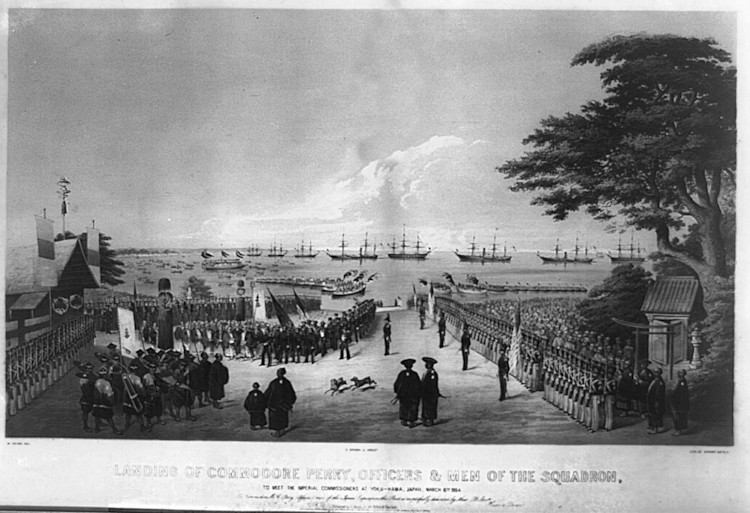 01
메이지유신
<배경>
- 1854년 막부는 미일화친조약을 체결
- 1858년 미국을 비롯하여 영국, 러시아, 네덜란드, 프랑스와 통상 조약 체결 (안세이 5개국 조약)
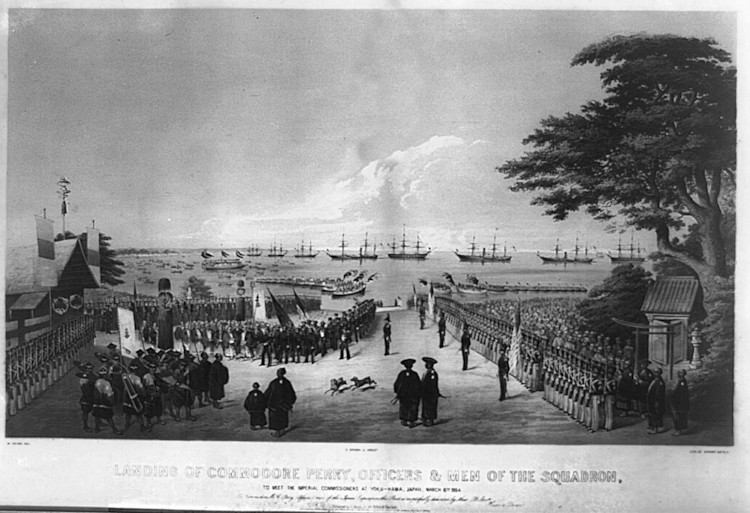 01
메이지유신
<배경>
- 이 조약은 칙허 없이 처리한 막부의 독단적 처사였으므로 반막부세력이 일어나 막부 정부와 대립
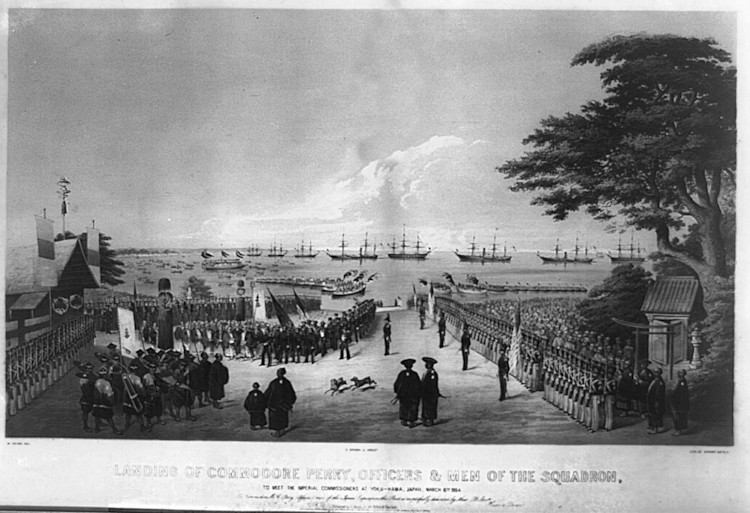 하급무사들을 중심으로 존왕양이 운동 전개
→ 위로부터의 개혁
01
메이지유신
<배경>
- 1866년 막부의 패배
- 1867년 대정봉환, 왕정복고가 이루어짐
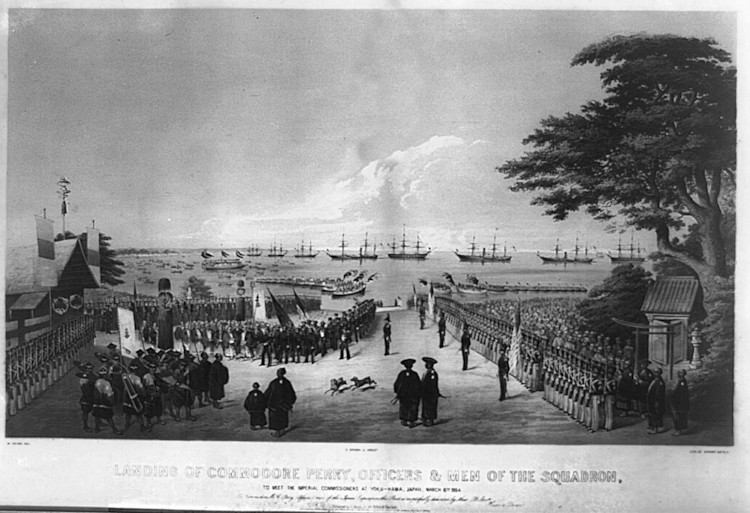 01
메이지유신
<개혁>
문명개화
부국강병
식산흥업
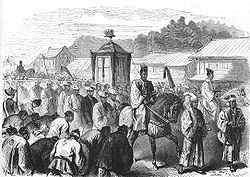 01
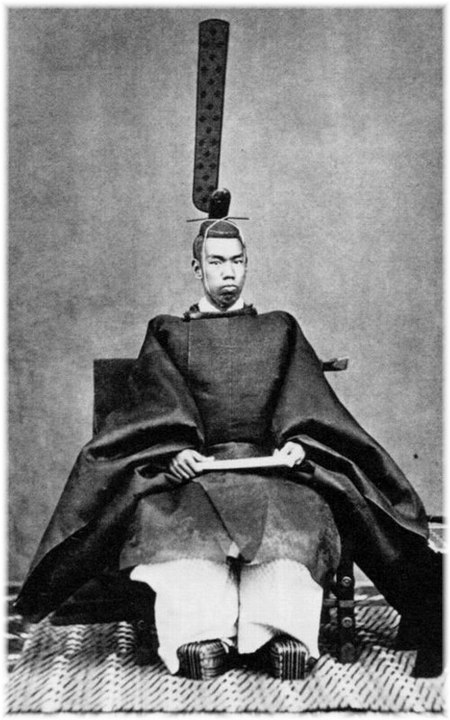 메이지시대
(1868-1912)
- 1868년 1월 3일 왕정복고의 대호령에 의해 메이지 정부가 수립된 후 1912년 7월 30일 메이지 천황이 죽을 때까지의 44년
01
메이지시대
(1868-1912)
메이지 유신 이후 메이지 천황의 통치를 가리키는 시대
01
메이지시대
일본 제국의 초기 정부
- 정치체제
- 메이지 정부 시기 (1868-1890)
- 일본제국 헌법 시행 이후 (1890-1912)
01
메이지시대
일본 제국의 초기 정부
- 대외 관계
- 불평등 조약 철폐의 집념
01
메이지시대 사회
01
메이지시대 사회
중앙 집권제 국가 → 폐번치현
형식적인 신분 제도 개혁 → 시민 평등
평민에게 호적 제도 실시 → 성 부여
직업 선택과 거주 이전의 자유 부여
징병령 공포
재정 제도 정비
근대 산업 육성 착수
01
메이지시대 사회
1870 철도 부설
광산 사업, 공장 등 관영 사업 경영 → 산업의 근대화
1871 근대적 우편 제도 도입
화폐 제도 개편 → 엔화 도입
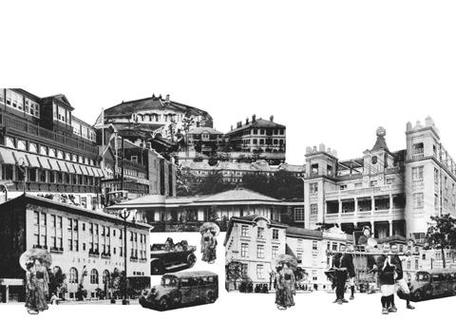 01
메이지시대 사회
1868년에 서양식 호텔이 세워지고 거리에 벽돌로 된 2층 상가가 들어섬
금기 되었던 육식이 활발하게 보급
1871년 단발령
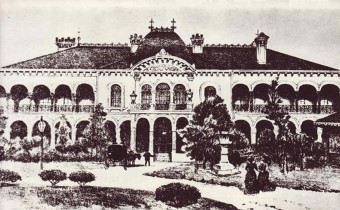 01
메이지시대 사회
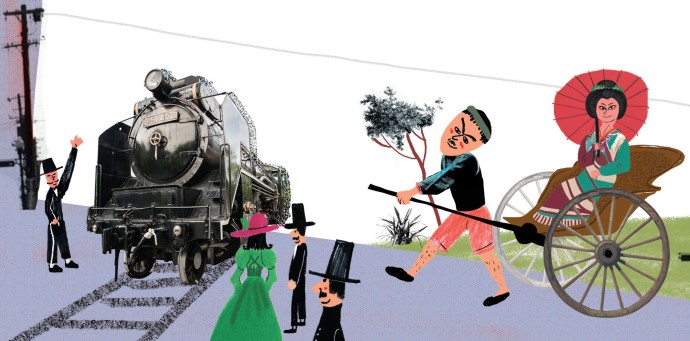 1871년 단발령
양복을 입고 가죽 구두를 신었으며 지팡이를 대신해 양산이 유행
01
메이지유신 정리
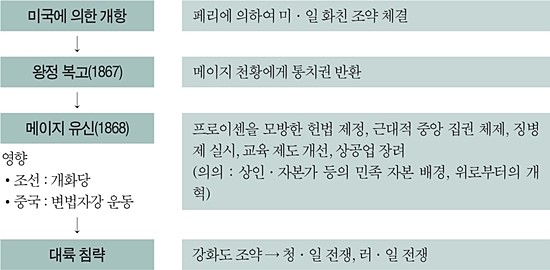 https://terms.naver.com/entry.nhn?cid=51715&docId=2450955&categoryId=51715
감사합니다.